Elementary Geography
Here is where your presentation begins
Table of Contents
Overview
01
02
03
Features of the Topic
Assignment
04
About the Topic
Introduction
Venus has a beautiful name and is the second planet from the Sun. It’s terribly hot—even hotter than Mercury—and its atmosphere is extremely poisonous
Here you could give a brief description of one of the topics
Here you could give a brief description of one of the topics
Here you could give a brief description of one of the topics
What Is This Topic About?
“This is a quote. Words full of wisdom that someone important said and can make the reader get inspired.”
—Someone Famous
Definition of Concepts
Mercury
Mars
Mercury is the closest planet to the Sun
Despite being red, Mars is actually a cold place
Jupiter
Venus
Venus has a beautiful name, but it’s hot
It’s the biggest planet in the Solar System
Multimedia
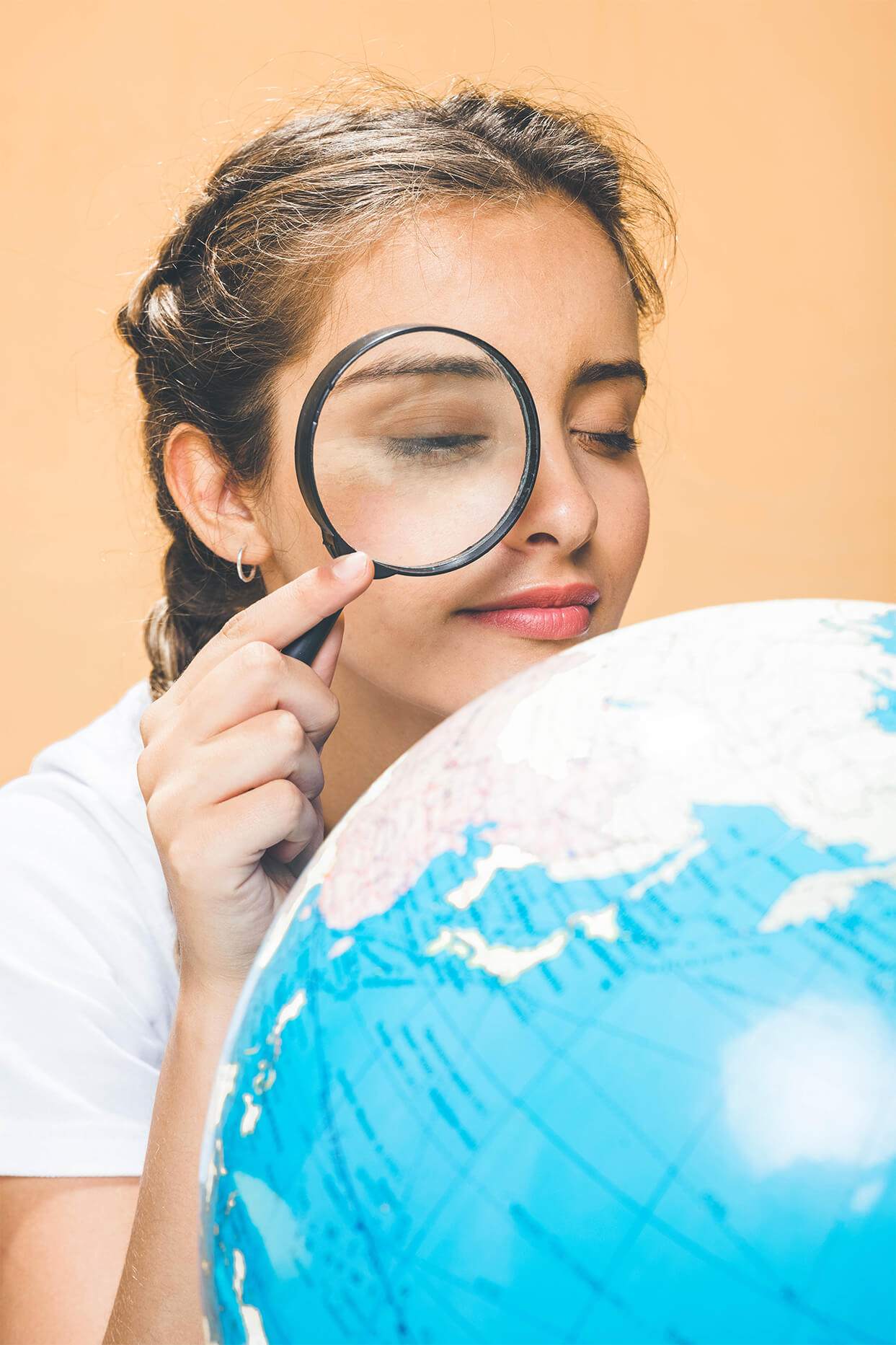 You can replace the image on the screen with your own work. Just delete this one and add yours
Features of the Topic
Mars
Venus
Despite being red, Mars is actually a cold place
Venus has a beautiful name, but it’s terribly hot
Jupiter
Neptune
It’s the biggest planet in our Solar System
Neptune is the farthest planet from the Sun
Practical Uses of This Subject
Mercury
Venus
Mars
Mercury is the closest planet to the Sun
Venus has a beautiful name, but it’s terribly hot
Despite being red, Mars is actually a cold place
Jupiter
Saturn
Neptune
It’s the biggest planet in the Solar System
Saturn is composed of hydrogen and helium
Neptune is the farthest planet from the Sun
333,000.000
Earths is the Sun’s mass
24h 37m 23s
is Jupiter’s rotation period
386,000 km
is the distance between the Earth and the Moon
4,498,300,000
Big numbers catch your audience’s attention
01
First Section
You could enter a subtitle here if you need it
A Picture Is Worth a Thousand Words
Did You Know?
Mercury is the closest planet to the Sun
Despite being red, Mars is actually a cold place
Mars
Mercury
01
02
03
Jupiter
It’s the biggest planet in the Solar System
This Is a Table
Awesome Words
01
Problem
Venus has a beautiful name, but it’s quite hot
Mercury is the closest planet to the Sun
Solution
02
This Is a Map
You can fill this with relevant information
Process
Mercury is the closest planet to the Sun
Neptune is the farthest planet from the Sun
Mercury
Neptune
01
02
03
04
Mars
Venus
Despite being red, Mars is actually a cold place
Venus has a beautiful name, but it’s terribly hot
This Is a Graph
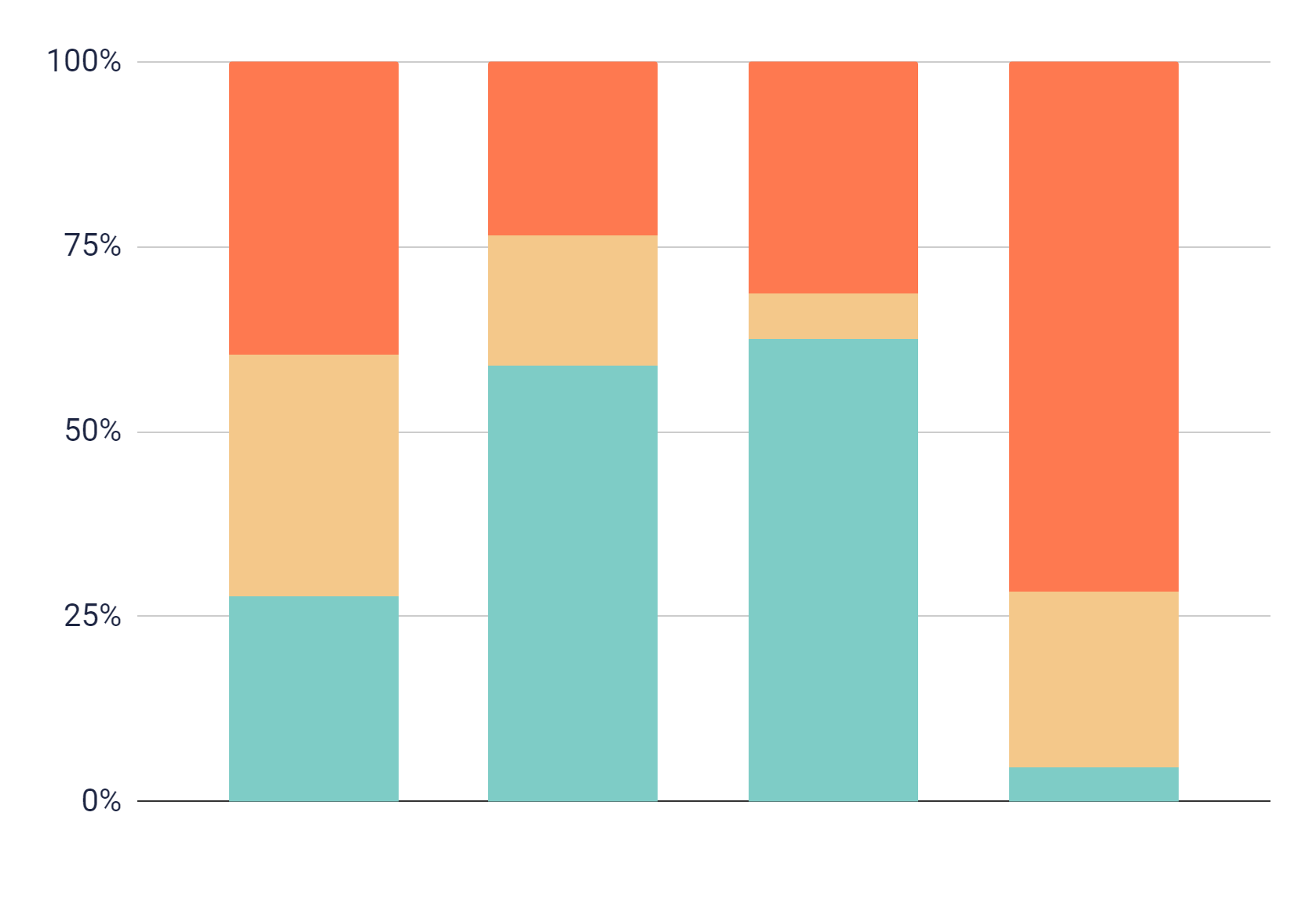 Venus
Venus has a beautiful name, but it’s terribly hot
Mars
Despite being red, Mars is actually a cold place
Mercury
Mercury is the closest planet to the Sun
If you want to modify this graph, click on it, follow the link, change the data and replace it
Overview Diagram
Venus
Mars
Jupiter
Mercury
Saturn
Despite being red, Mars is a cold place
It’s the biggest planet in our Solar System
It’s the closest planet to the Sun
It’s composed of hydrogen and helium
Exercise
Venus has a beautiful name, but it’s terribly hot
A
Mercury is the closest planet to the Sun
B
Saturn is composed of hydrogen and helium
C
Assignment
Let’s write an essay
Despite being red, Mars is actually a cold place. It’s full of iron oxide dust, which gives the planet its reddish cast
Thanks!
Do you have any questions?
great_ppt@outlook.com
+1(540) 328-0772
www.greatppt.com
Please keep this slide for attribution
Alternative Resources
Fonts & colors used
This presentation has been made using the following fonts:
Live Savers
(https://fonts.google.com/specimen/Life+Savers)

Lato
(https://fonts.google.com/specimen/Lato)
#7eccc6
#daeeeb
#fe7950
#ff9076
Use our editable graphic resources...
You can easily resize these resources without losing quality. To change the color, just ungroup the resource and click on the object you want to change. Then, click on the paint bucket and select the color you want. Group the resource again when you’re done.
FEBRUARY
JANUARY
MARCH
APRIL
PHASE 1
Task 1
FEBRUARY
MARCH
APRIL
MAY
JUNE
JANUARY
Task 2
PHASE 1
Task 1
Task 2
PHASE 2
Task 1
Task 2
...and our sets of editable icons
You can resize these icons without losing quality.
You can change the stroke and fill color; just select the icon and click on the paint bucket/pen.
In Google Slides, you can also use Flaticon’s extension, allowing you to customize and add even more icons.
Educational Icons
Medical Icons
Business Icons
Teamwork Icons
Help & Support Icons
Avatar Icons
Creative Process Icons
Performing Arts Icons
Nature Icons
SEO & Marketing Icons
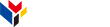 www.greatppt.com
Free Templates and Themes
Create beautiful presentations in minutes